МАОУ «Начальная школа-детский сад №52»
Петропавловск-Камчатского городского округа
Формирование универсальных 
учебных действий
на уроках в начальной школе
Презентацию подготовила:
                 Киселева Е.Л.,
учитель I квалификационной категории

                         2016 г.
читать
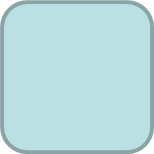 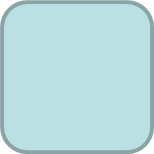 писать
считать
Главная роль начальной школы-
научить
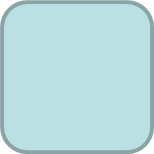 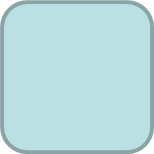 слушать
слышать
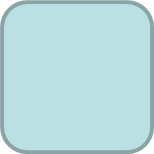 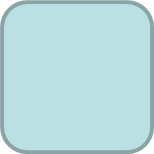 сопереживать
говорить
Главная задача современной
школы – научиться учить себя
формирование УУД
(система универсальных учебных действий)
Функции УУД:
обеспечение возможностей обучающегося 
самостоятельно осуществлять деятельность
учения, ставить учебные цели, искать средства и 
способы их достижения;
создание условий для гармоничного развития 
личности со способностью самореализовываться;
обеспечение успешного усвоения знаний, 
          формирование умений, навыков и 
           компетентностей в любой предметной 
           области.
4 основных блока УУД:
личностные действия
регулятивные действия
познавательные действия
коммуникативные действия
Осмысление
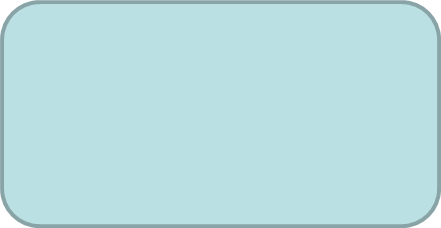 Осознание
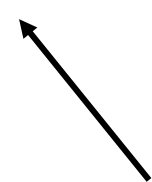 Личностные
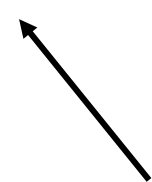 Принятие
жизненных
ценностей
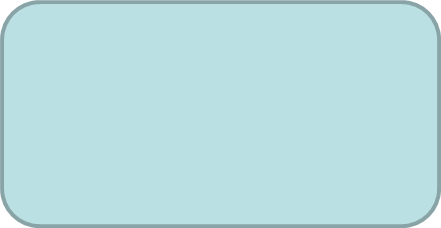 Коррекция
Саморегуляция
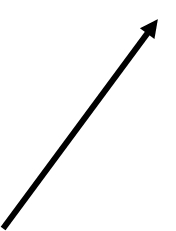 Регулятивные
Контроль
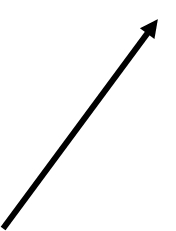 Оценка
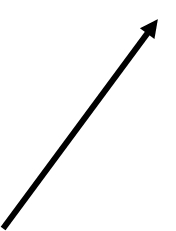 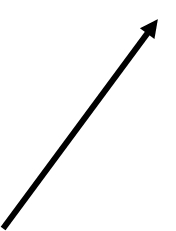 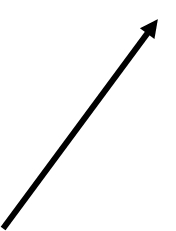 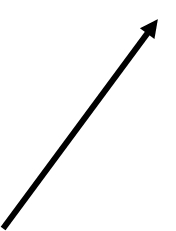 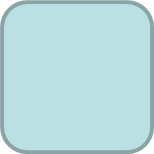 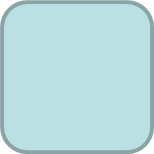 Прогнозирование
Планирование
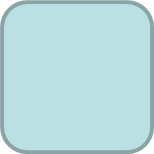 Целеполагание
Поиск, отбор, 
структурирование
информации
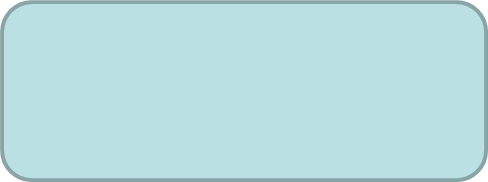 Моделирование
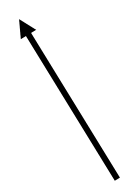 Познавательные
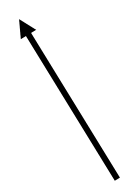 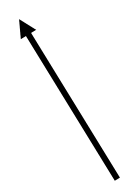 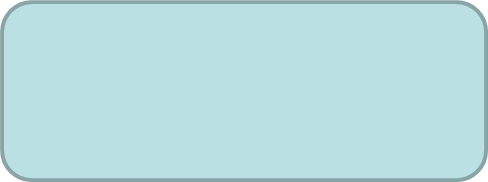 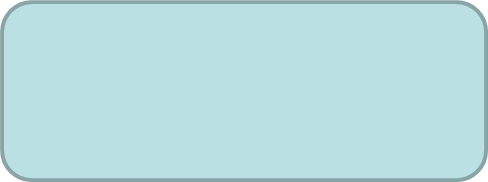 Логические действия
Способы решения
задач
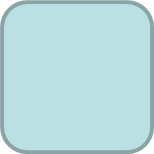 Планирование 
учебного
сотрудничества
Постановка 
вопросов
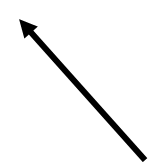 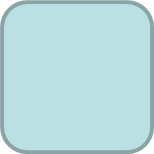 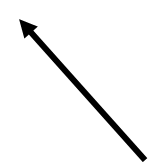 Разрешение
конфликтов
Коммуникативные
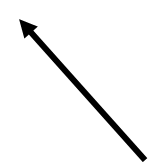 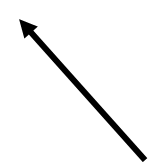 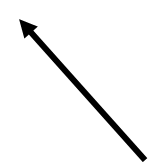 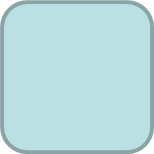 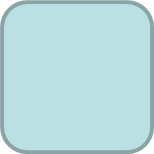 Владение
формами речи
Контроль, 
коррекция, оценка
действий партнера
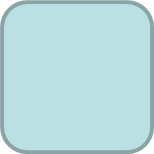 Умение выражать
свои мысли